Staff wellness program
Clackamas community college
2/13/2023
CCC staff wellness programWe want to create opportunities and events for improving the overall health and wellness of our employees at CCC.
CCC Staff wellness programQuarterly staff challenges lunch and learnsfitness centerstaff only locker roomchair massagehealth fairsweekly newsletter
Oebb choice trust wellness grantsurvey to staff – how can we help support your overall health and wellness during covid?Connect and engage with co-workersWhat we did:	Lunches	Kaiser	Moda	Gift bags
Oebb choice trust wellness grant
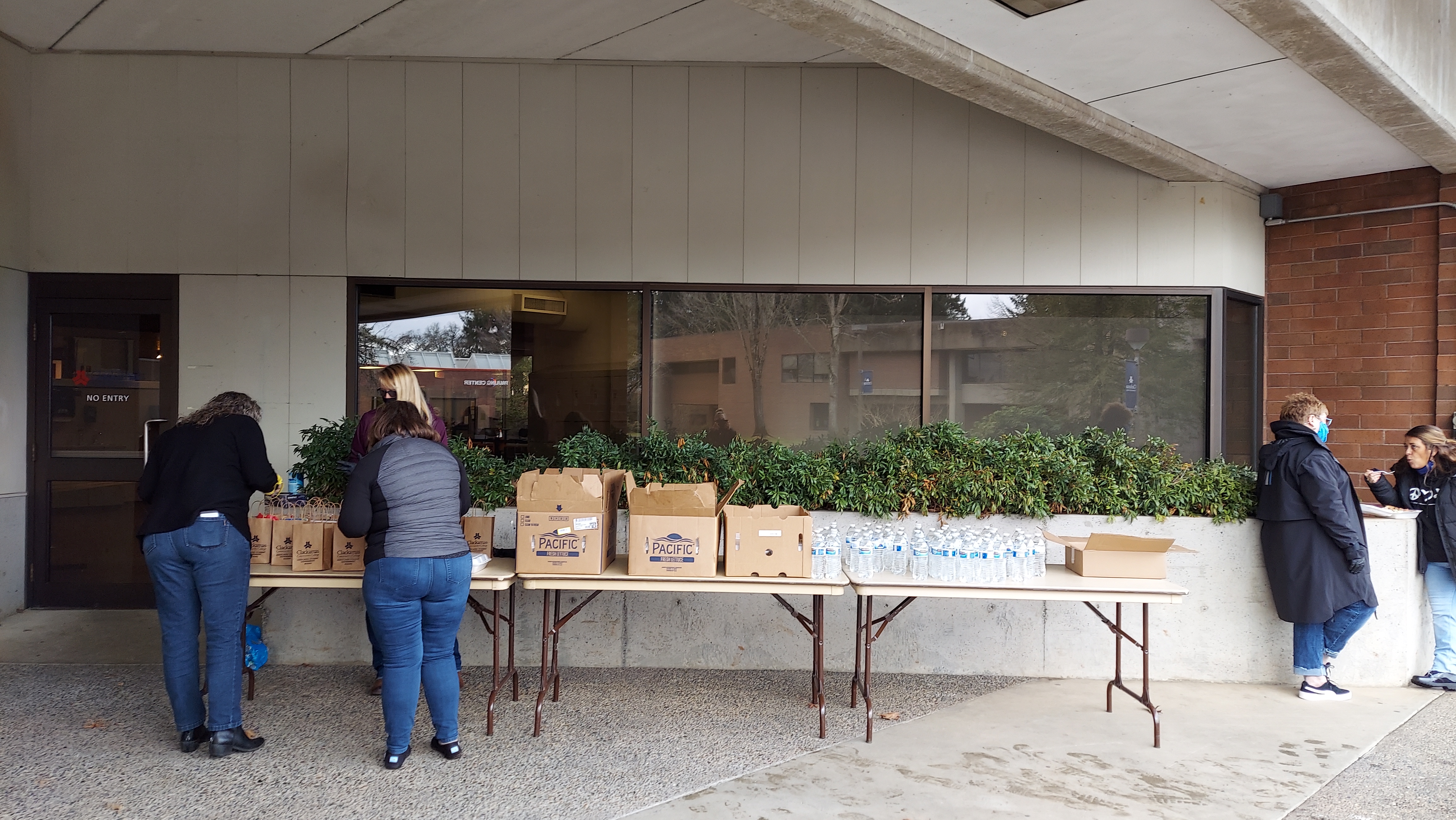 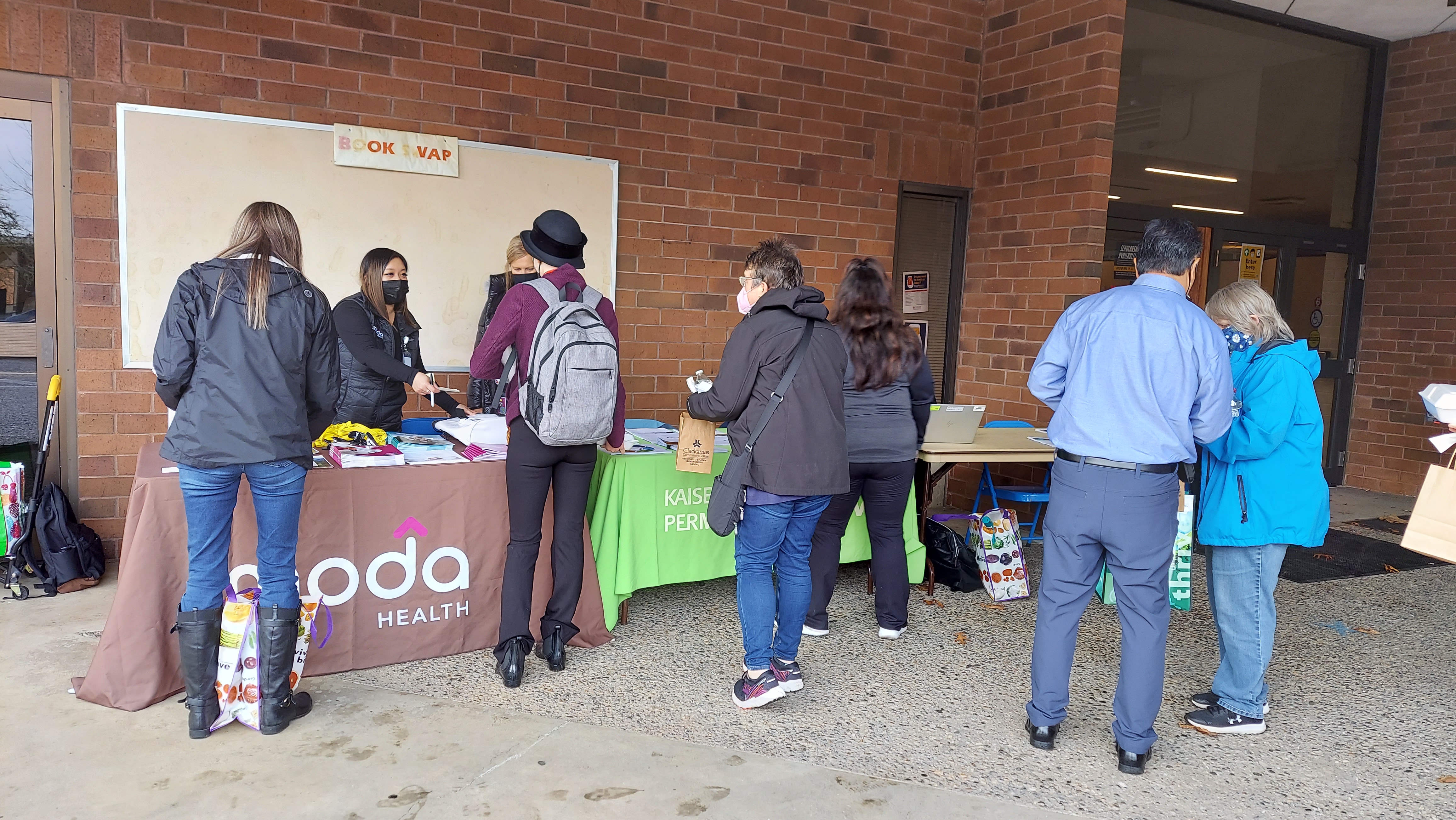 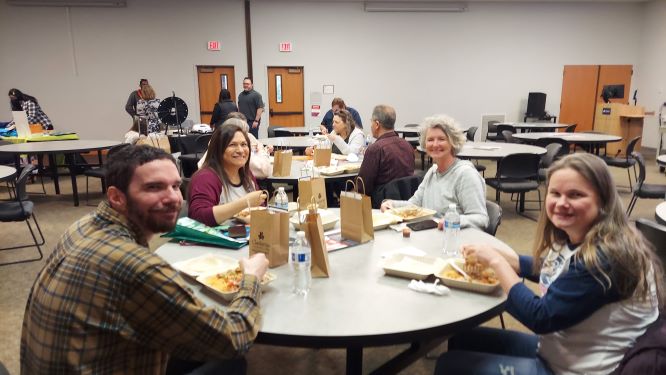 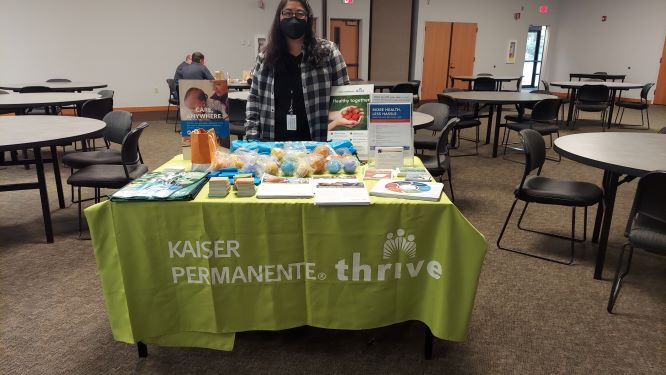 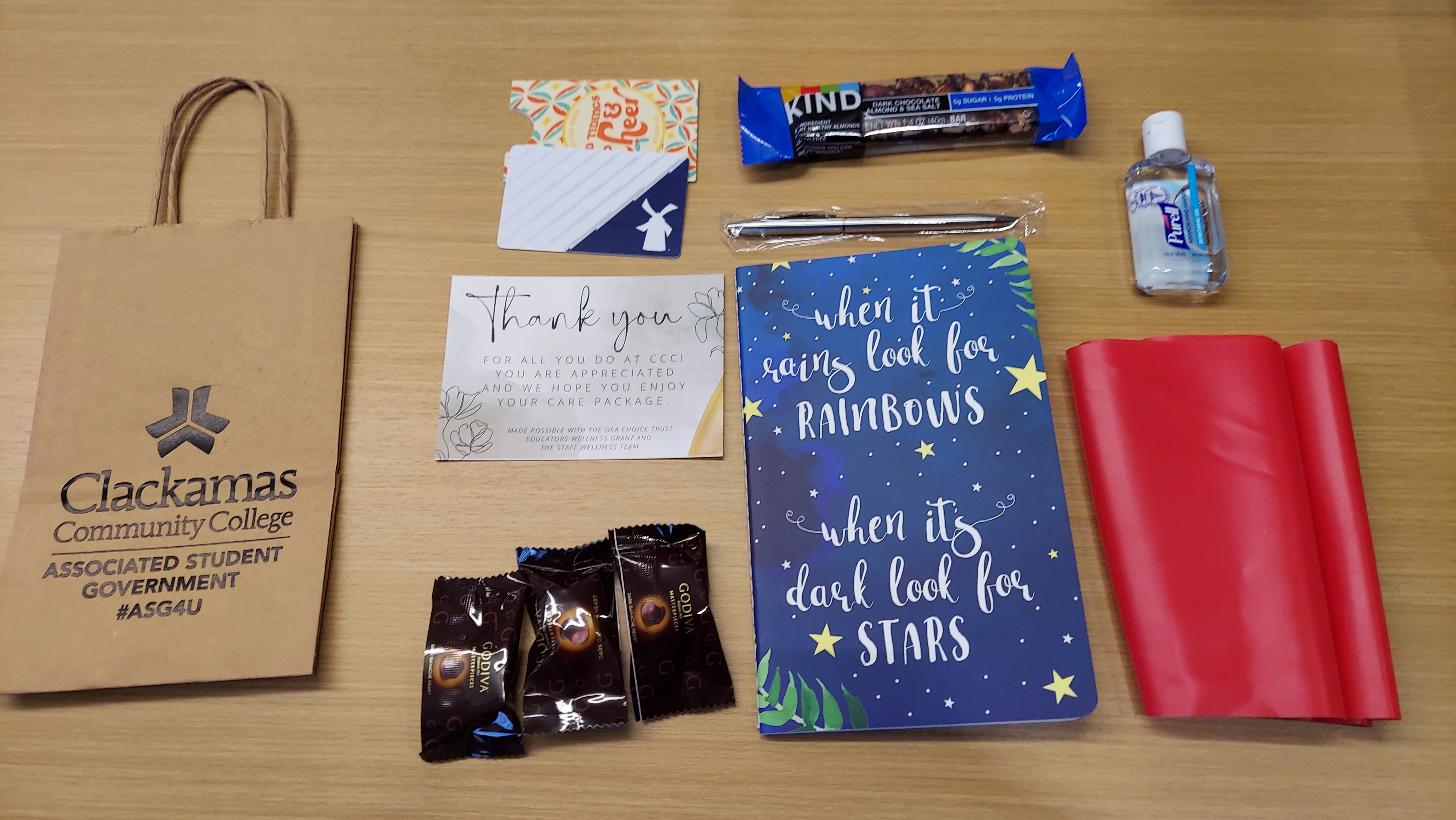 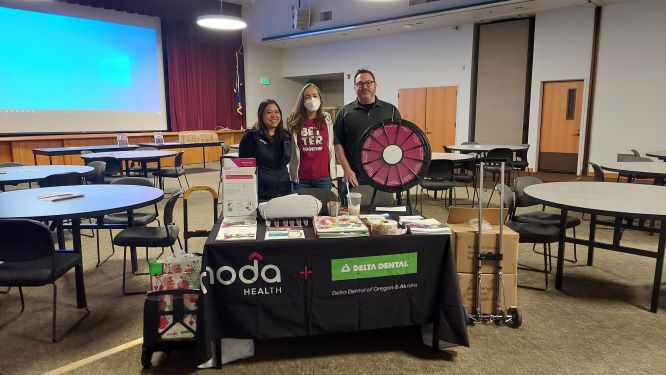